الإيمان بالقدر خيره و شرِّه
الإيمان بالقدر خيره و شرِّه
1-هذه الآية دلَّت على خمسة من أركان الإيمان أضع خطّاً تحت كل ركن منها :
الوحدة
1
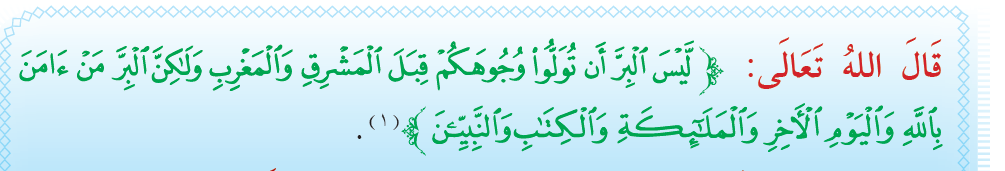 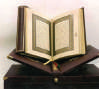 2- ما الركن الذي لم يرد في هذه الآية ؟
الركن السادس : الإيمان بالقدر خيره و شرِّه
الدرس السابع
الإيمان بالقدر خيره و شرِّه
معنى الإيمان بالقدر خيره و شرّه
التصديق والإقرار بأن كل ما يقع في  الكون من خير أو شر, فهو بقضاء الله تعالى و قدره
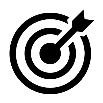 الوحدة
1
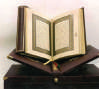 الدرس السابع
الإيمان بالقدر خيره و شرِّه
الدليل على وجوب الإيمان بالقضاء و القدر
الوحدة
1
الدليل قول الله تعالى :
 
< إِنَّا كُلَّ شَيءٍ خَلَقْنَاه بِقَدَرٍ>
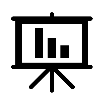 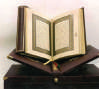 الدرس السابع
الإيمان بالقدر خيره و شرِّه
تجدنا  في جوجل
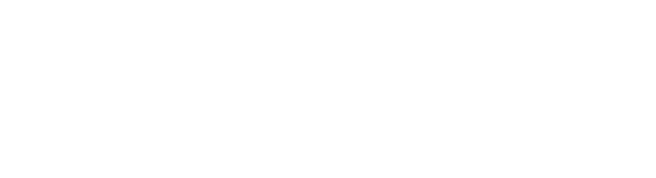 ثمرة الإيمان بالقضاء و القدر :
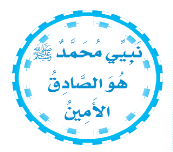 الوحدة1
1
المؤمن يصبر عند الضرَّاء و لا يجزع أو يسخط
لأن َّ كلّاً من الضرَّاء و السَّرَّاء بقضاء الله و قدره
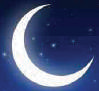 قال رسول الله صلى الله عليه وسلم :
<عجباً لأمر المؤمن إنَّ أمره كّله خير, و ليس ذلك لأحد إلا للمؤمن, إن أصابته سَّراء شكر , فكان خيراً له , و إن أصابته ضرَّاء صبر , فكان خيراً له >
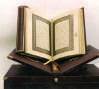 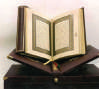 المؤمن يشكر عند السَّرَّاء و لا يختال أو يتكبَّر
2
3
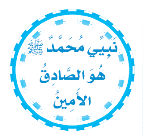 4
الدرس السابع
الإيمان بالقدر خيره و شرِّه
الأسئلة         ما معنى الإيمان بالقدر خيره و شرّه ؟
الوحدة
1
التصديق بأن كل ما يقع من خير أو شر فهو بقضاء الله تعالى و قدره
ما معنى الإيمان بالقدر خيره و شرّه ؟
1
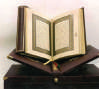 الدرس السابع
الإيمان بالقدر خيره و شرّه
أذكر الدليل على وجوب الإيمان بالقضاء و القدر ؟
الوحدة
1
الدليل قول الله تعالى :
 
< إِنَّا كُلَّ شَيءٍ خَلَقْنَاه بِقَدَرٍ>
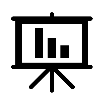 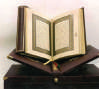 الدرس السابع
الإيمان بالقدر خيره و شرِّه
انتهى الدرس